Confidence Intervals :  Means
Chapter 22 CI
Quantitative Data
Population Parameters
Sample Statistics
Assumptions/Conditions
n = sample size
Z vs T
z- distribution
t-distribution
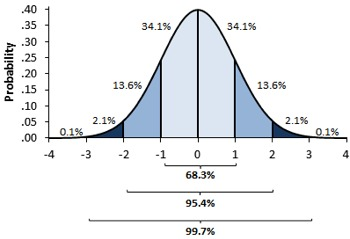 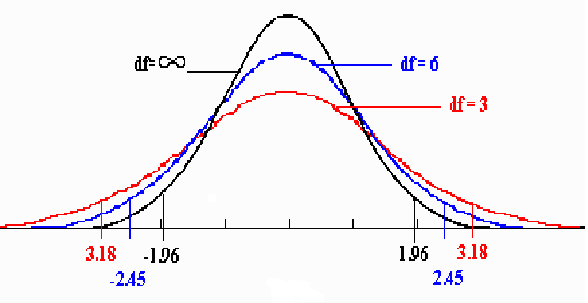 Use when σ is known
Confidence Interval
Procedure:  Use sample to make a prediction about mean of population
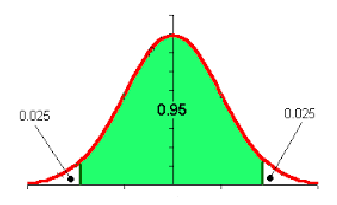 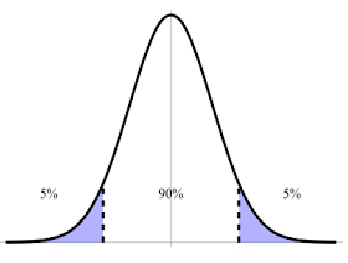 95% Confidence Interval
Left area = 0.025
90% Confidence Interval
Left area = 0.05
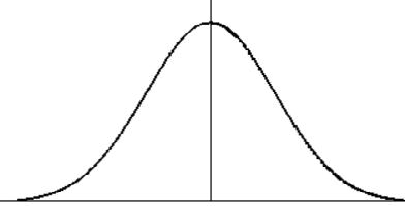 2nd VARS #3
2nd VARS #4
Conclusions
We say…
We don’t say…
We are __% confident that the true mean of __ is between __ and __.
We expect __% of all possible confidence intervals calculated with sample size n to contain the true mean of the population.
There is a __% chance of a particular value in the interval.
There is a __% chance the mean of the population is in the interval.
Ex 1:  Mean Adult Body Temperature
Ex 1
STAT EDIT#1
STATPLOT #1
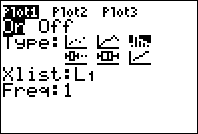 ZOOM #9
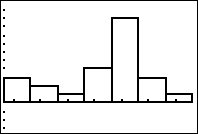 Is this categorical or quantitative data?  
Sketch a graph.  What do you use as the center and spread?
Should you use z or t and calculate?
Ex 1
STAT CALC #1
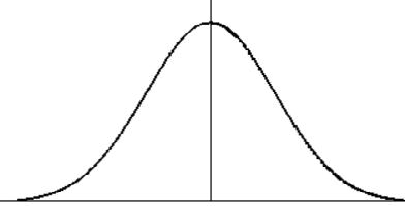 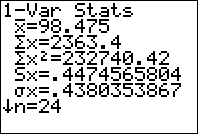 Mean Adult Body Temp
t-distribution
df= n-1 = 23
98.5
98.59
98.77
98.68
98.41
98.32
98.23
What is the area to the left?
Calculate the confidence interval
Check using STAT TESTS #8 (T interval)
Ex 1
STAT TESTS #8
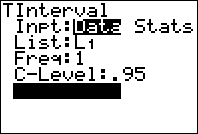 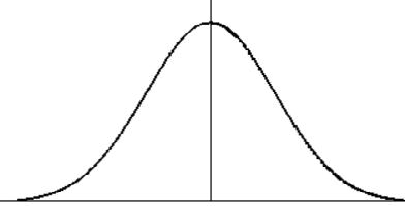 2.5%
2.5%
95%
Mean Adult Body Temp
t-distribution
df= n-1 = 23
98.77
98.5
98.59
98.68
98.41
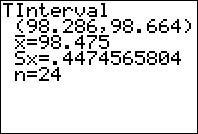 98.23
98.32
Ex 1
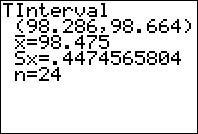 Ex 2:  Valencia Class Size
Valencia college boasts about having small class sizes and states the average class size is 23 students on their webpage.  From a random sample of 41 classes on east campus, the average number of students per class was 22.2 with a standard deviation of 4.2.  Perform a 95% Confidence Interval to determine if it is different from reported by Valencia.
Conditions/assumptions met?
Is this categorical or quantitative data?  
Sketch a graph.  What do you use as the center and spread?
Should you use z or t and calculate? 
What is the area to the left?
Calculate the confidence interval
Check using STAT TESTS #8 (T interval)
Make a conclusion in the context of the problem
Ex 2:  Valencia Class Size
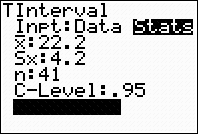 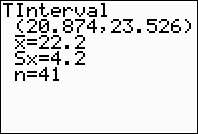 Since 23 is in the interval, there is evidence to support Valencia’s claim.
Check using STAT TESTS #8